SAFETY
AUTOMOTIVE TOOLS AND EQUIPMENT
Introduction
Safety is often not given a second thought while you are performing daily tasks. 
You might often expose yourself and other workers to unnecessary risk just because you have experienced no harmful consequences in the past. 
Unsafe habits become almost automatic actions. Nobody really likes to think about the possible consequences of unsafe acts.
However, safety can and does have an important effect on everybody who earns a living in a potentially dangerous environment, such as a machine shop. An accident can shorten or end your hard-earned career as a machinist. You may spend several years learning a trade and more years gaining experience; experience is a particularly valuable asset that can only be gained by spending time on the job.
This becomes economically valuable to you and your employer. Years spent training and gaining experience can be wasted in an instant should you have an accident, not to mention the potential hardship associated with a loss of life or a permanent physical handicap. Safety is an attitude that should extend far beyond the machine shop into every facet of your life. You should continuously think about safety in everything you do.
HIV/AIDS Awareness
HIV is the abbreviation for the Human Immunodeficiency Virus. This virus attacks the body’s defence against disease (immune system). It slowly destroys the body’s ability to fight infections. When this occurs, the body is unable to fight ordinary viruses, such as the flu virus.
Once a person is infected, the virus can live in the human body for years while the infected person does not look or feel ill at all. It is only when a person’s immune system is so weakened by HIV that AIDS-related opportunistic infections or illnesses develop, causing the person to become very ill. HIV eventually causes AIDS (Acquired Immune Deficiency Syndrome). 
HIV is transmitted through the blood of a person who is already infected (therefore great care must be taken when treating industrial accidents in the workshop). People who are HIV-positive can receive treatment to help then stay healthy for many used. People are still ignorant or may stigmatise people with the HI virus, believing that it will never infect them. It is important to find out the facts about HIV and AIDS so that you can avoid infection, or receive treatment if you are infected. It is recommended that you are tested and know your status.
Some myths and misconceptions about HIV/AIDS
There are many myths and misconceptions regarding HIV/AIDS. This is largely because of ignorance, superstition and fear of the disease, and due to people seeing the effects the disease has had on others in their communities.
Uninformed people frequently spread incorrect facts about HIV/AIDS and this can have shattering effects (including many sufferers who lose their lives) in a community. Many infected people are rejected by their communities because of the misconceptions that they will infect everyone with who, they come into contact.
Some common myths about HIV/AIDS
AIDS is a punishment for wrongdoing.
Everyone infected by HIV is sick.
The virus is spread via the air, water or food.
Penicillin or vitamins can cure the disease.
Syringes can be cleaned with coconut juice.
Bad spirits cause AIDS
AIDS can be cured by magic.
It can be cured by abusing young girls/virgins.
National policies and procedures dealing with HIV/AIDS
South Africa has laws that protect the rights of people living with HIV/AIDS. It is of utmost importance that all employers are fully aware of the laws and how they can protect employees.
The code of good practice on HIV/AIDS and employment 
It contains common guidelines on how employers, employees and trade unions should respond to HIV/AIDS in the workplace.
The Occupational Health and Safety Act (OHS Act No. 85 of 1993)
The safety laws state that all employers must ensure that the workplace is safe, and that employees are not at risk of becoming infected with HIV at work.
It is the duty of employers to make sure that rubber gloves and surgical masks are available in all first-aid kits.
The Constitution- Bill of Rights
The Bill of Rights contains all the basic human rights applicable to the people of South Africa.
It elaborates how everybody has the right to fair labour practices.
The Labour Relations Act (LRA No. 66 of 1995)
This Act emphasises the working relationship of employees and employers.
The Act also protects employees against unfair dismissals and unfair labour practices.
It states that employers cannot simply dismiss a person who is infected with HIV.
An employer may dismiss an employee if he/she is too sick due to AIDS-related illnesses to continue working.
The Employment Equity Act (EEA No. 55 of 1998)
The purpose of this Act is to create an environment of equality in the workplace.
It promotes non-discrimination in the workplace.
Employers may not demote or promote an employee because of his/her HIV status.
Employers may not prevent employees from access to training and development.
The Basic Conditions of Employment Act (BCEA No. 75 of 1997)
It explains the minimum standards that employees and employers can expect from one another in the workplace.
If an employee is incapacitated or unable to work, the employer may not dismiss the employee.
The employee can ask to be moved to a different or less strenuous job. If the employer can accommodate the request, the employee may change jobs. This means that employers must try to accommodate employees.
The Act also contains specifications on the:
Daily working hours of employees;
How many breaks an employee may take; and
How much leave and sick leave an employee is entitled to.
Knowledge of basic first-aid measures
It is of the utmost importance that every person working in the workshop be orientated regarding the probable dangers or emergency situations that may arise while they are at work. The safety precautions and required preventative measures in terms of workshop administration must be strictly observed in terms of the OHS Act No. 85 of 1993.
Injuries and emergencies should be dealt with swiftly and carefully. Where more than five employees are employed at a workplace, the employer must provide an accessible first-aid boxkit. The Act stipulates what the first-aid boxkit should contain and states that the position of the first-aid boxkit should be clearly signposted.
First aid is basic medical treatment given to effectively help and support an ill or injured person or to prevent death. This usually occurs in three stages:
Examination 
Diagnosis
Treatment
It is essential that the injured person is properly examined to determine whether there are any visible signs of injury. This examination is used to diagnose possible injuries so as to apply the required first-aid measures:
Until a medical practitioner (doctor or, nurse, etc) is available, either on site or after the injured person has been taken away for expert assistance;
To prevent and/or ease preventable pain and suffering;
To offer opposition to life-threatening situations; and
To avoid any further harm and injuries.
Examination Procedures
Examination procedures must include:
Environmental observation
When approaching the injured person, the aider should pay attention to any danger that might exist to the injured person and/or the aider him-or/ herself. Any danger should be removed immediately. If this is not possible, move the injured person to a safe, stable environment where the examination can be conducted. If it is determined that the injured person must be taken to a safer place, a transitory examination to determine vital functions and serious injuries, such as head and neck injuries, fractures and internal bleeding, must be carried out. After completion of this examination the injured person may be moved to a location where a thorough examination, can be done.
Visible signs and symptoms
Before any action is taken, the first-aider must take note of breathing irregularities, abnormal position of the limbs that indicate breakages or any visible signs of bleeding, especially from the nose and ears.
Indicators to diagnosis
The presence of items – as tools, glass fragments, flammable containers, machines (especially portable) and apparatus, as well as wet or slippery floors- and the closeness thereof to the position of the injured person can give an indication of the potential injuries sustained.
Vital functions
It is of utmost importance that the vital functions, e.g. breathing, heart rate, etc., are determined immediately. As a rule, address the injured person and tell him/her that you underwent training and that you want to assist him/her. If the injured person replies, it is clear that he/she is not unconscious or dead. The manner of speech also gives an indication of the injured person’s condition, so that brain damage, pain or other injuries can be determined.
Please be aware that stopping any serious bleeding is vital, and the immediate treatment of cardiac arrest or impaired breathing is of utmost importance.
Recommendations for the application of first aid
It is vital that the person applying first aid remembers his/her limitations and realises that only first aid needs to be applied before the casualty is referred to a medical practitioner.
If possible, take away the cause of the accident to avoid any further injuries.
Attention must be given instantly to loss of blood and breathing difficulties.
The pulse must be checked and the pulse rate counted.
Determine the state of shock and treat the patient if necessary.
Investigate for broken limbs and provide the necessary treatment.
If clothes must be removed, make sure to respect the injured party’s privacy at all times.
Ensure that the injured person is as comfortable as possible.
If the injured person is unconscious, ascertain the degree of consciousness and the possible cause and treat accordingly.
Call an ambulance or the injured person’s doctor and relatives as soon as possible.
Do not remove anything that is stuck to the wound.
Never use sticky plaster on the wound.
Cover the wound with a clean, lint-free cloth.
Recommendations for the application of first aid
Avoid using any oily substances or lotions on wounds.
If necessary, cool wounds with cold water.
With burns, do not under any circumstances puncture the blister or touch the burnt wound.
Grinding machines
Angle (portable) grinder
Observe the following safety precautions:
The safety precautions that are applicable to other types of grinders are also applicable to an angle grinder.
The safety guard must be in place before you can start the grinding process.
Protective shields must be placed around the object being ground to protect passers-by.
Use the correct grinding disc for the job.
Do not use excessive force while grinding and cutting
Observe the following safety precautions:
Make certain that there are no cracks on the disc before you start a job.
Protective clothing and eye protection are essential when working with an angle grinder.
Beware of lockable switches in the on position when the machine is plugged in and switched on.
Preferably use a grinder with a double-action safety switch to prevent unintentionally starting of the machine.
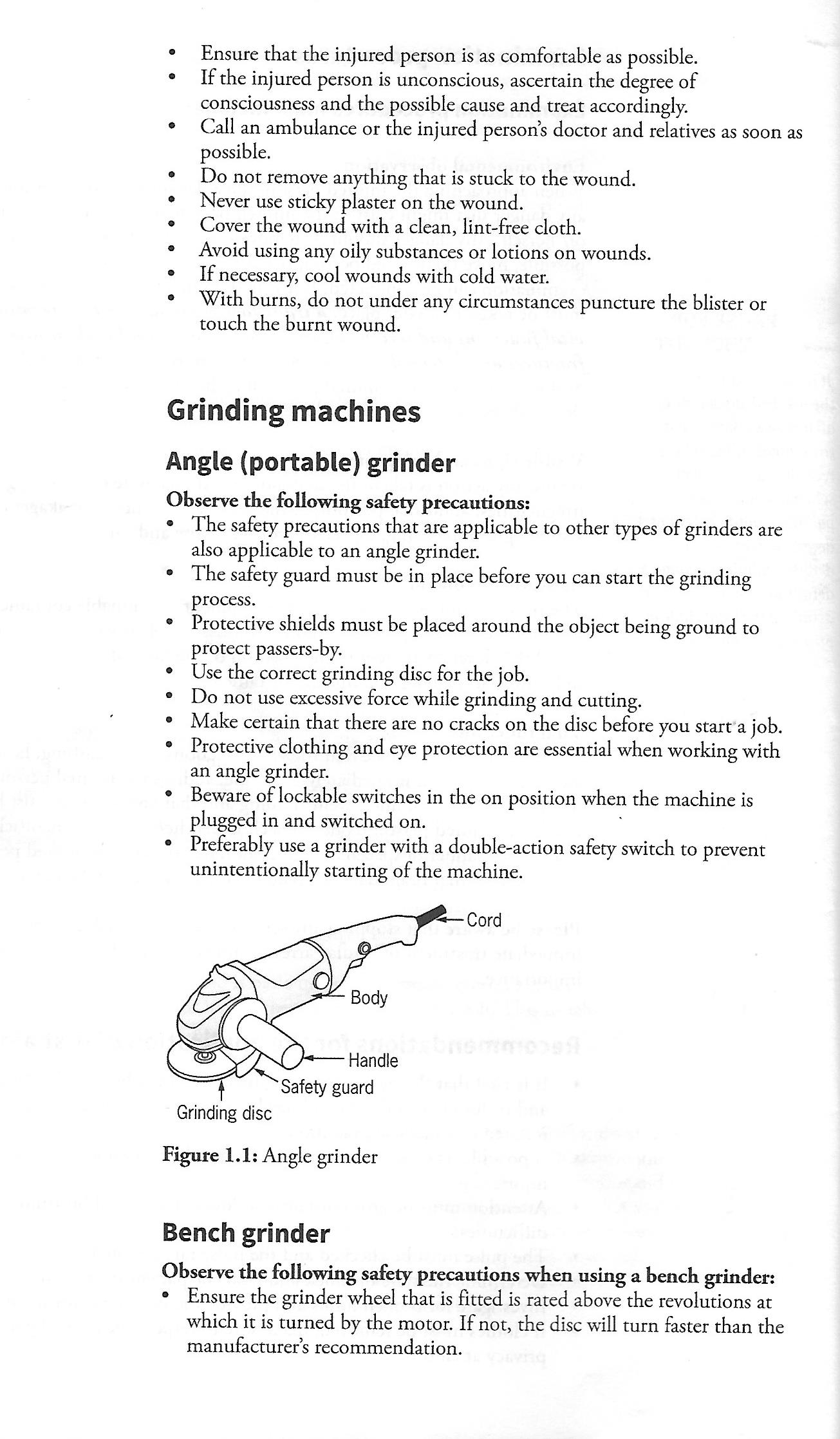 Bench Grinder
Observe the following safety precautions when using a bench grinder:
Ensure the grinder wheel that is fitted is rated above the revolutions at which it is turned by the motor. If not, the disc will turn faster than the manufacturer’s recommendation.
Before you turn the machine on, make sure there are no cracks or chips on either wheel, because under speed and grinding force the disc may break.
Ensure that the space between the tool rest and the emery wheel does not exceed 3 mm. This is to prevent the workpiece that is being ground to come between the wheel and tool rest.
Rotate the wheel by hand, completing a few turns to make sure it does not touch any machine part before switching on the grinder.
Ensure that the guards in place are secure, sufficient in size and strength, and in good condition.
When you do switch on the machine, do not stand in front of the wheels until they have safely reached their full speed without any problems.
Ensure the wheels are secure and that the thick paper washers separate the metal flanges from the wheel surface.
Ensure you have the knowledge, permission and experience to operate the grinder and that all the required safety clothing/equipment is worn, such as safety glasses, gloves, overall and leather apron.
Observe the following safety precautions when using a bench grinder:
Do not force the workpiece onto or bump it against the emery wheel. This is called jabbing or force grinding, and it can cause damage to the wheel or cause accidents.
Grind only on the front surface and never on the sides of an emery wheel. Over-confidence with revolving machinery is the cause of many accidents.
All grinding machines must have a sign that indicates the revolutions at which the spindle, on which the emery wheel is mounted, is turning. This makes it easy for the person fitting a new emery wheel to fit a suitable wheel that is within the allowable revolution range.
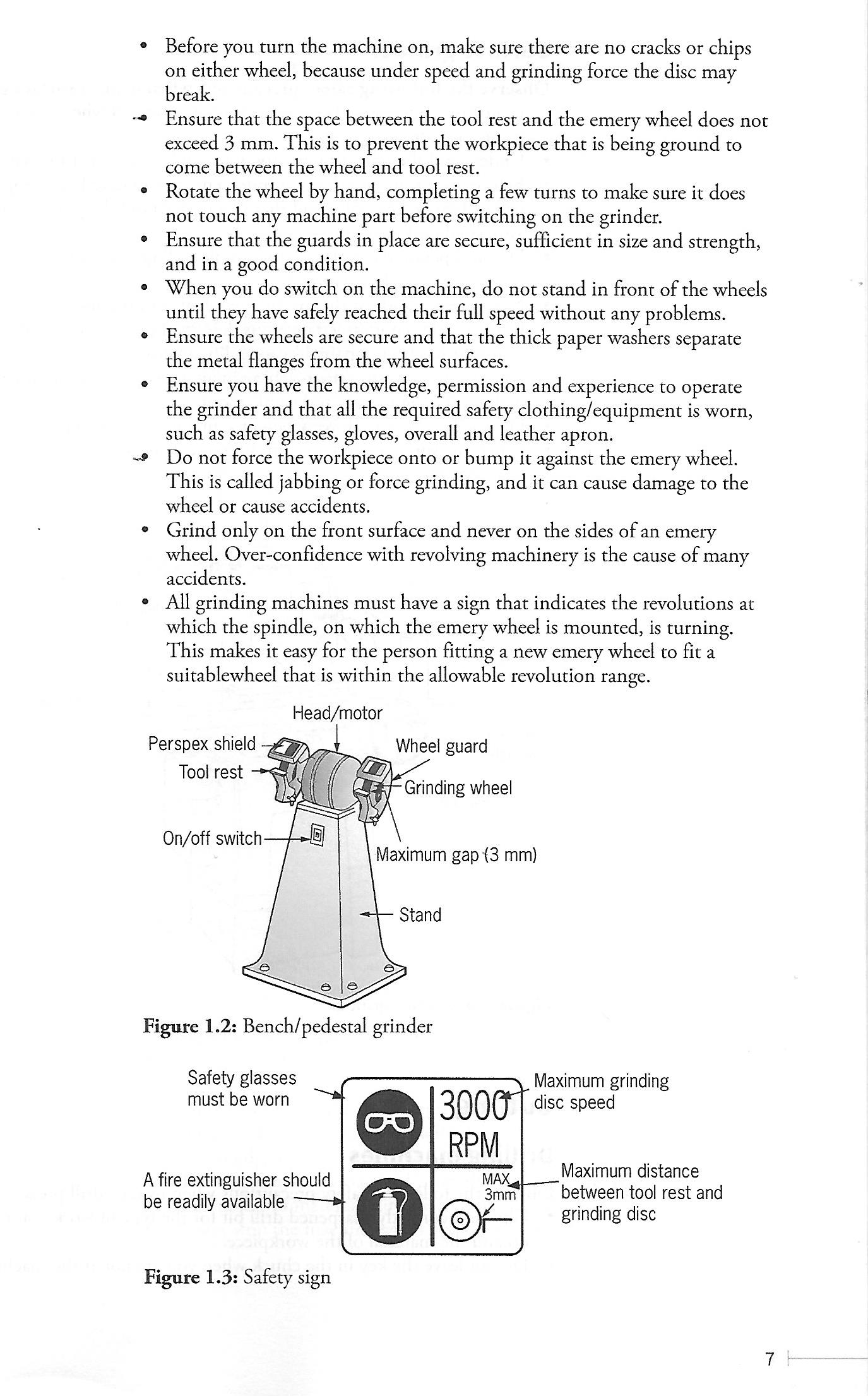 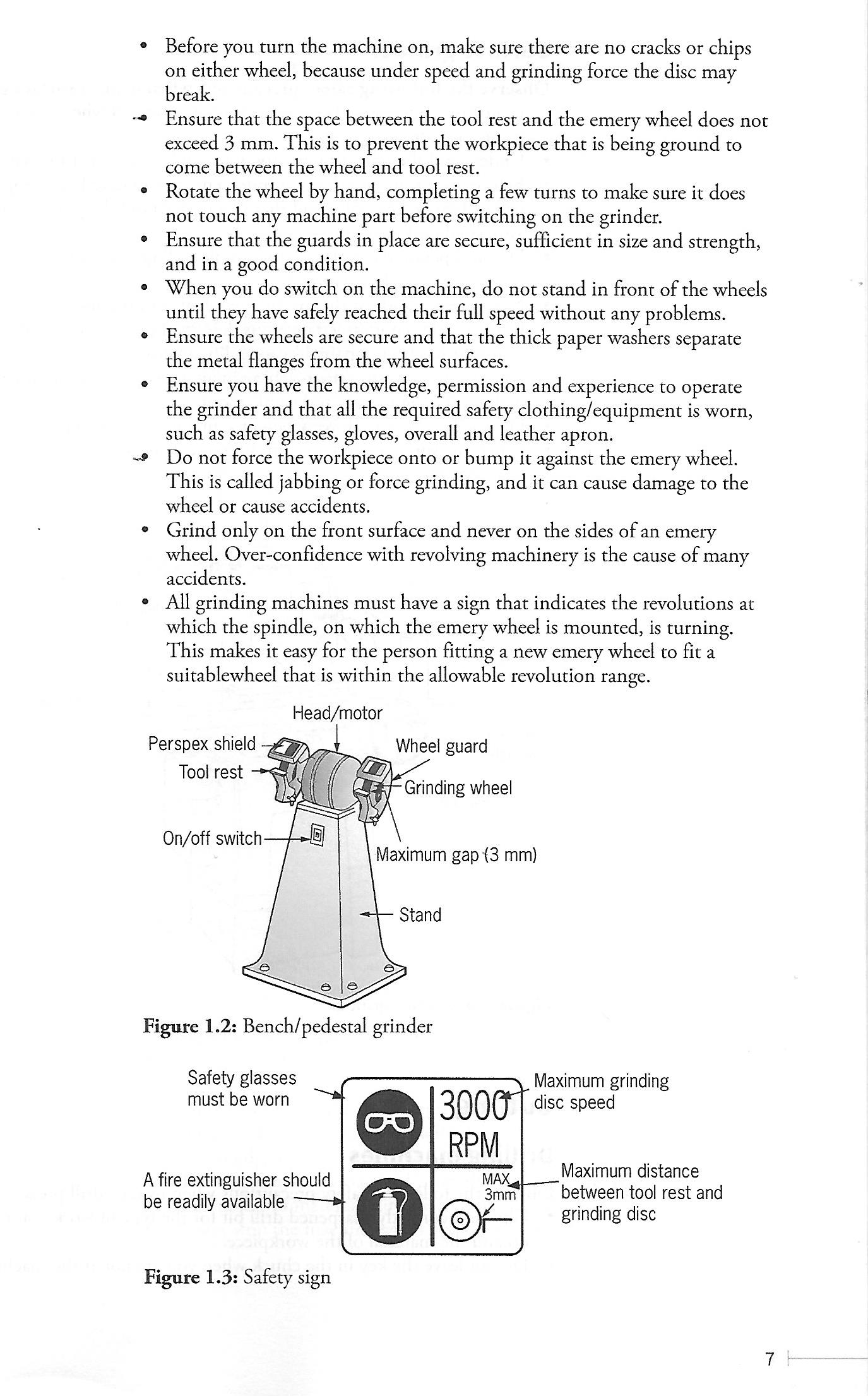 Surface Grinder
Observe the following safety precautions when using a  surface grinder:
Protective clothing and eye protection are essential when operating a surface grinder.
Understand the operating instructions applicable to your machine.
Before operating the surface grinder, ensure you have been properly taught how to control it and that you understand the potential dangers associated with its use.
Do not operate the surface grinder unless all guards and safety devices are in place and working correctly.
Never clean or adjust the machine while it is in motion.
Immediately report any dangerous defects of the machine and stop using it until it has been repaired by a qualified person.
You may have to stop the machine in an emergency. Learn how to do this without having to stop and think about it.
Do not use excessive force when grinding into the workpiece.
When the surface grinder is grinding, the grinding wheel should not be emerged in coolant.
Cutting
Drilling Machines
Observe the following safety precautions when using a drill press:
Choose a correctly sharpened drill bit for the type of work you need to do and the material of the workpiece.
Do not leave the key in the chuck when you are not at the machine.
Never leave the machine running if it is unattended.
Clamp the workpiece securely to the table and do not hold it by hand.
Never try to stop the workpiece by hand if it slips from the clamp.
A drill should run at the correct speed for the job.
Don’t force a drill bit into the workpiece- this may cause broken or splintered drill bits and possible injuries. 
Use a brush or wooden rod to remove chips from the drill. Do not use your fingers, waste or rags.
When reaching around a revolving drill, be careful that your clothes do not get caught in the drill or drill chuck.
Power Saw
Observe the following precautions when using a power saw:
See that all guards are in place.
Make sure that no oil, grease or obstacles are around the machine.
Select the right blade for the material to be cut.
When changing blades, ensure that the machine is switched off at the main switch.
Remove or replace the blade gently. Quick movements, such as pulling off the blade, may result in a badly cut hand.
Do not adjust guides while the machine is running.
All materials must be clamped properly before cutting is started.
Long pieces of material must be supported at the end.
Always stop the machine when you leave it unattended.
Band Saw
Observe the following precautions when using a band saw:
Wear safety glasses or a face shield.
Wear hearing protection that is suitable for the level and frequency of the noise you are exposed to in the woodworking area.
Wear protective footwear when required.
Make sure all guards are in place and properly adjusted. Ensure all band wheels are enclosed.
Adjust blade guard height to about 1/8 inch or 3 mm above the top of the material being cut.
Ensure the blade is tracking correctly and runs freely in and against the upper and lower guide rollers.
Ensure the blade is under proper tension. A band saw equipped with automatic tension control is desirable.
Use band saw blades that are sharp, properly set and otherwise suitable for the job. (e.g., the right tooth pitch; tooth form; blade width)
Hold stock firmly and flat on the table to prevent the stock from turning and drawing your fingers against the blade. Keep hands braced against the table.
Observe the following precautions when using a band saw:
Use a push stick when you remove cut pieces from between the fence and saw blade or when your hands are close to the blade. Keep your hands on either side of the blade – not in line with the cutting line and the blade.
Make release (relief) cuts before tight curves when doing intricate scroll-type work.
Keep the floor around a band saw clean and free of obstructions or clutter.
Keep the machine properly oiled and serviced.
Provide adequate lighting at the machine table. A light fixture with a flexible connection can provide essential lighting.
Shearing Machines
Always
Ensure that only trained and competent personnel use the machine.
Ensure that training of operatives involves ‘on-the-job’ training and not just theory testing.
Follow the manufacture’s recommendations and operating procedures.
Ensure that all personnel receive manual handling training.
Keep the workplace clean and tidy to prevent trip hazards.
Maintain adequate heating, lighting and ventilation.
Ensure that all guards are in place and other personnel are a safe distance away before operating the machine.
Report defects promptly.
Ensure that storage does not interfere with the safe operation of the machine.
Keep the machine (and environment) well maintained and keep records of maintenance and repairs.
Always
Only competent personnel maintain machines and adjust cutters, etc.
Keep work material clamped to the machine where practicable to reduce noise and prevent trapping hazards.
Ensure good storage and correct disposal of waste materials.
Ensure full isolation of machine when maintaining, adjusting guards/ cutters and collecting waste materials behind the machine.
Get assistance to handle large sheets of metal.
Ensure that overhead lighting/ services are high enough/guarded from handling lengths of sheet materials.
Ensure that adequate space around the operator is maintained during operation of the machine.
Wear appropriate personal protective equipment (PPE), as identified by the risk assessment.
Keep PPE in a clean, serviceable condition.
Never 
Use the machine unless trained to do so.
By-pass guards to operate the machine.
Make unauthorised adjustments to the machine.
Approach danger areas on the machine without first isolating the power to the machine.
Operate the machine when someone else is in the danger area.
Distract persons when operating the machine.
Ignore safety warning notices.
Use defective equipment.
Manual Guillotines
Introduction
The guillotine is operated by a foot pedal (treadle), which activates a pressure plate blade guard and then the carbon steel shearing blade, which cuts the material. The cut material is ejected at the back of the machine.
A manual guillotine is designed to cut sheet metal that is not thicker than 1,2 mm (galvanised sheets or CRCA steel sheers). It is usually able to accommodate sheets no wider than 1,2 m.
Safety Precautions
Care must therefore be taken to never bring the operator’s hands near the shearing blade.
Blade guard or back of the machine to catch the cut material.
Cut material must therefore be allowed to fall to the floor and collected when safe to do so.
Care must be taken not to cut material that is thicker than the specified limit or harder materials, such as spring steel, in order to preserve the shearing blade.
Thicker or harder material will chip the brittle blade and result in poor future cuts or jamming of the guillotine.
The guillotine must never be adjusted, lubricated or serviced during operation.
Power-driven Guillotines
Introduction 
Power-driven guillotines work on the same operating principles as manual guillotines, but instead of being manually operated (by stepping on a foot pedal) they are hydraulically activated. This allows them to exert much greater shearing forces and consequently they are able to cut thicker plate metal.
Safety devices
Where the opening of a pair of shears or a guillotine at the point of operation is greater than 10 mm, the machine should have either a fixed guard tat prevents hands or fingers from reaching through, over, under or around the guard, or a self-adjusting guard automatically adjusts to the thickness of the material being cut.
 Some machines have manual or automated guards that completely close the endpoint of operation so that the working stroke cannot be opened unless the ram or blade is stationary.
Another safety device is the automatic sweep-away or push-away that pushes any part of the operator’s body out of the danger zone when the working stroke starts.
Some machines have electronic presence-sensing devices (air curtains) that stop the working stroke if the device senses any foreign object in the danger zone.
Finger Protectors
The finger protector guards the point of operation between the upper and lower blades and prevents the operator from reaching below the hold-downs and to the blades. The finger protector prevents the hazards of getting the figures cut by the blades or crushed by the hold-downs. 
The maximum opening height of the finger protector is determined from the maximum thickness of worksheets to cut.
The finger protector is installed at the safety distance that suits this maximum opening height.
Do not increase its opening height.
An interlock can be installed to prevent the cutting of worksheets with the finger protector removed.
Rear Light Curtain
The rear light curtain system prevents entry from the rear of the machine and reduces the hazards of getting hit by the ram or back gauge and getting pinched in the back gauge.
As soon as its light beams are obstructed by a part or parts of the body, the light curtain stops the ram or back gauge from moving.
The rear light curtain is especially effective in protecting operators other than the main and auxiliary operators.
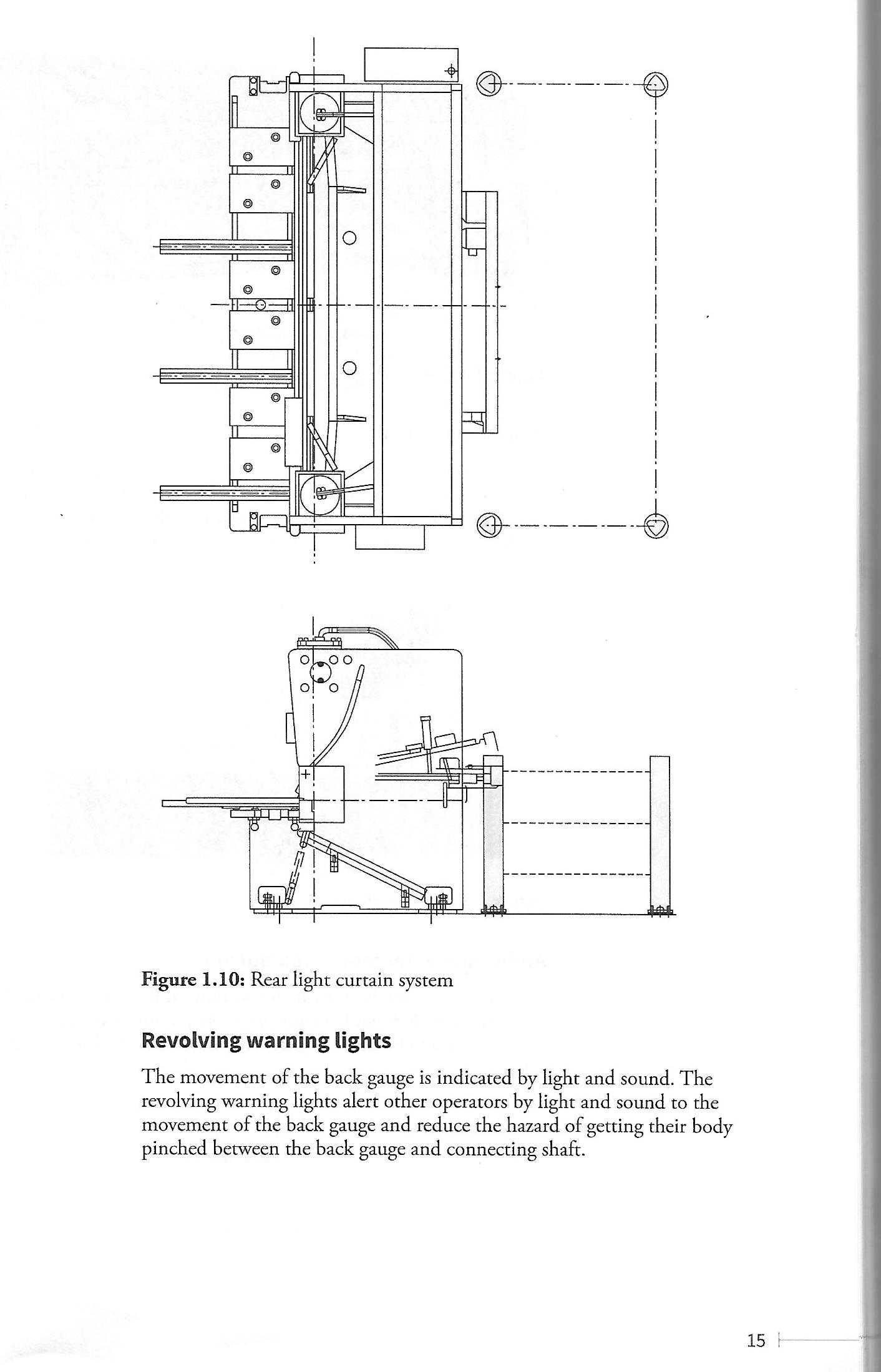 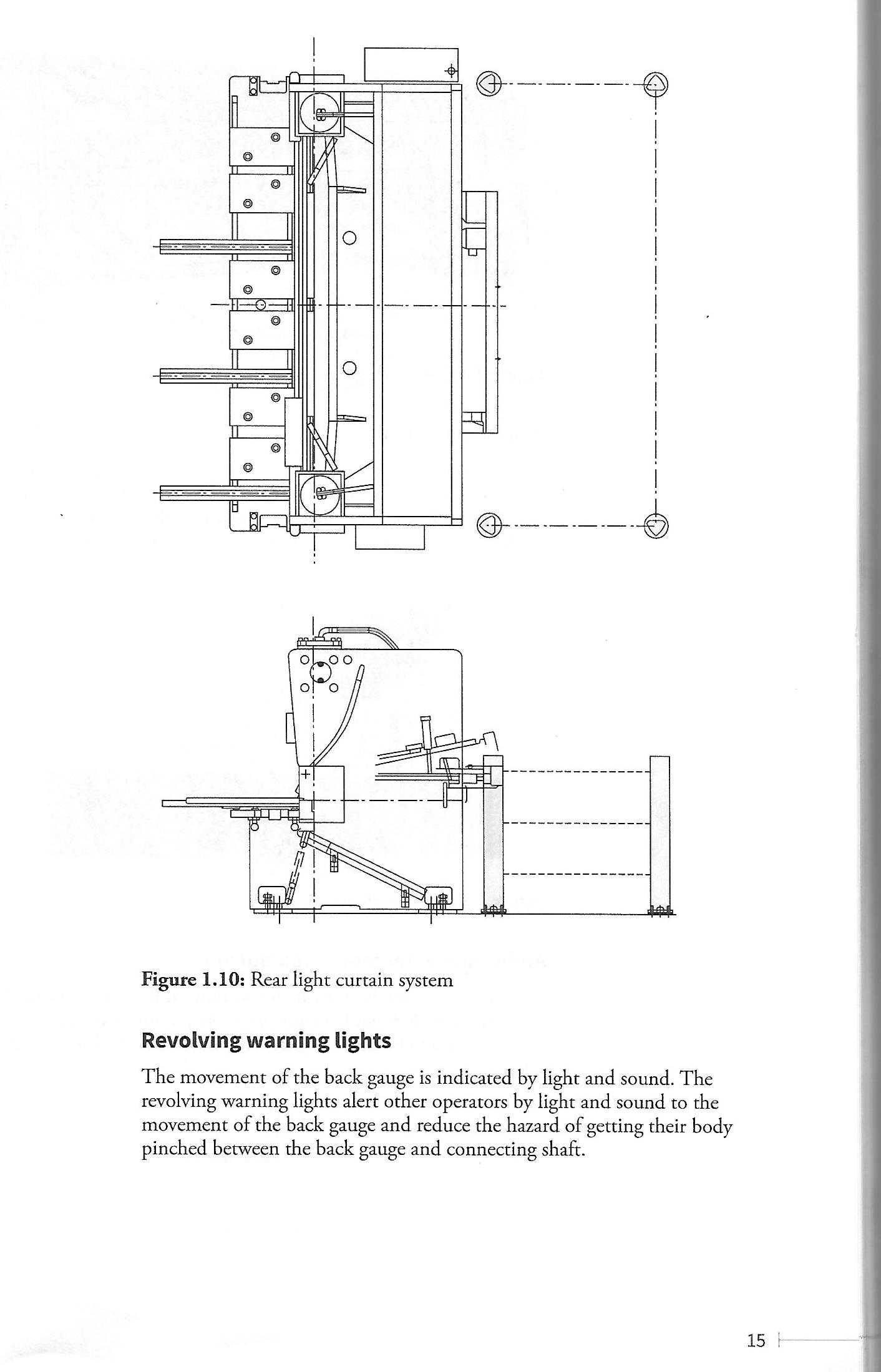 Revolving Warning Lights
The movement of the back gauge is indicated by light and sound.
The revolving warning lights alert other operators by light and sound to the movement of the back gauge and reduce the hazard of getting their body pinched between the back gauge and connecting shaft.
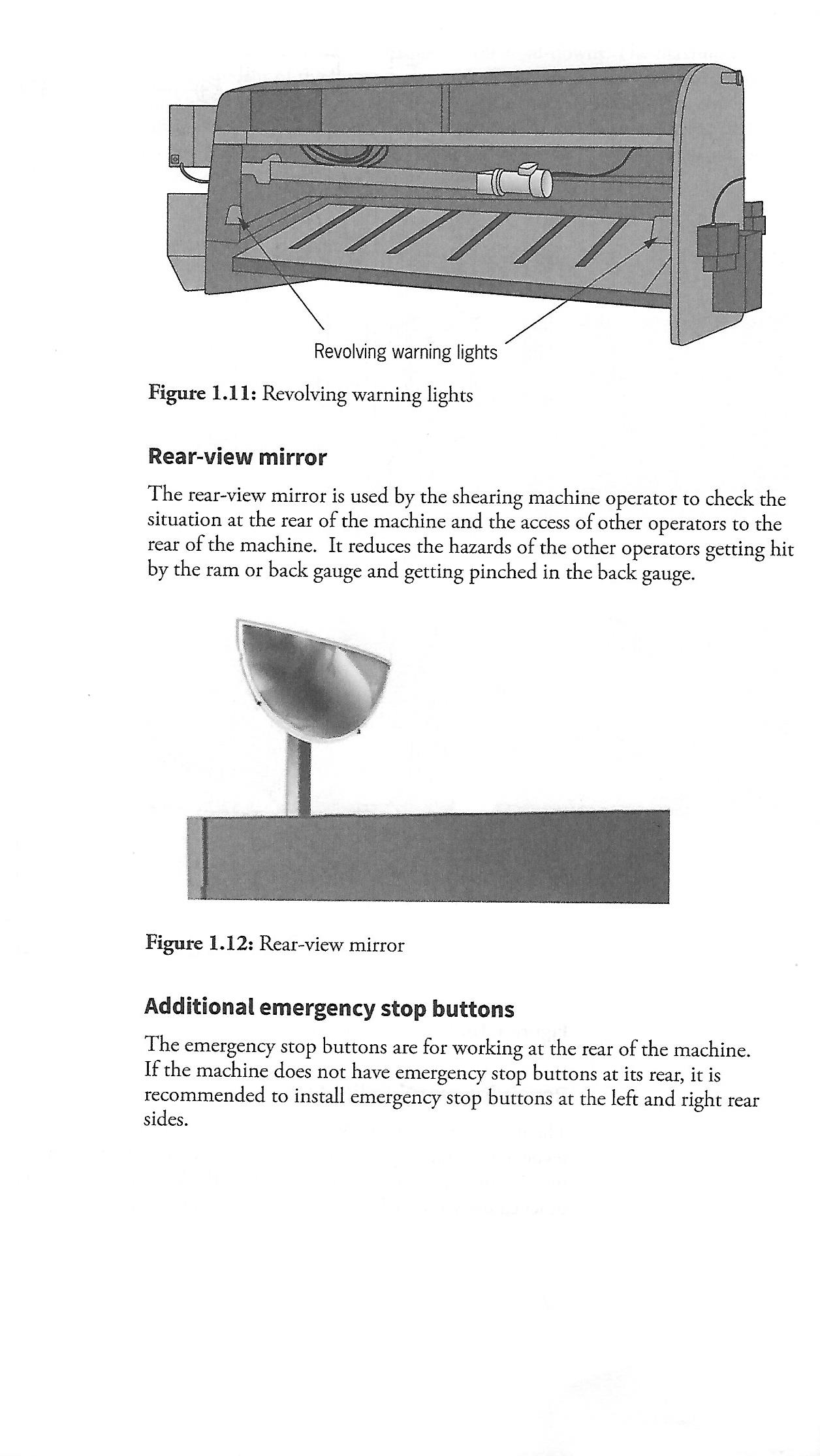 Rear-view Mirror
The rear-view mirror is used by the shearing machine operator to check the situation at the rear of the machine and the access of other operators to the rear of the machine.
It reduces the hazards of the other operators getting hit by the ram or back gauge and getting pinched in the back gauge.
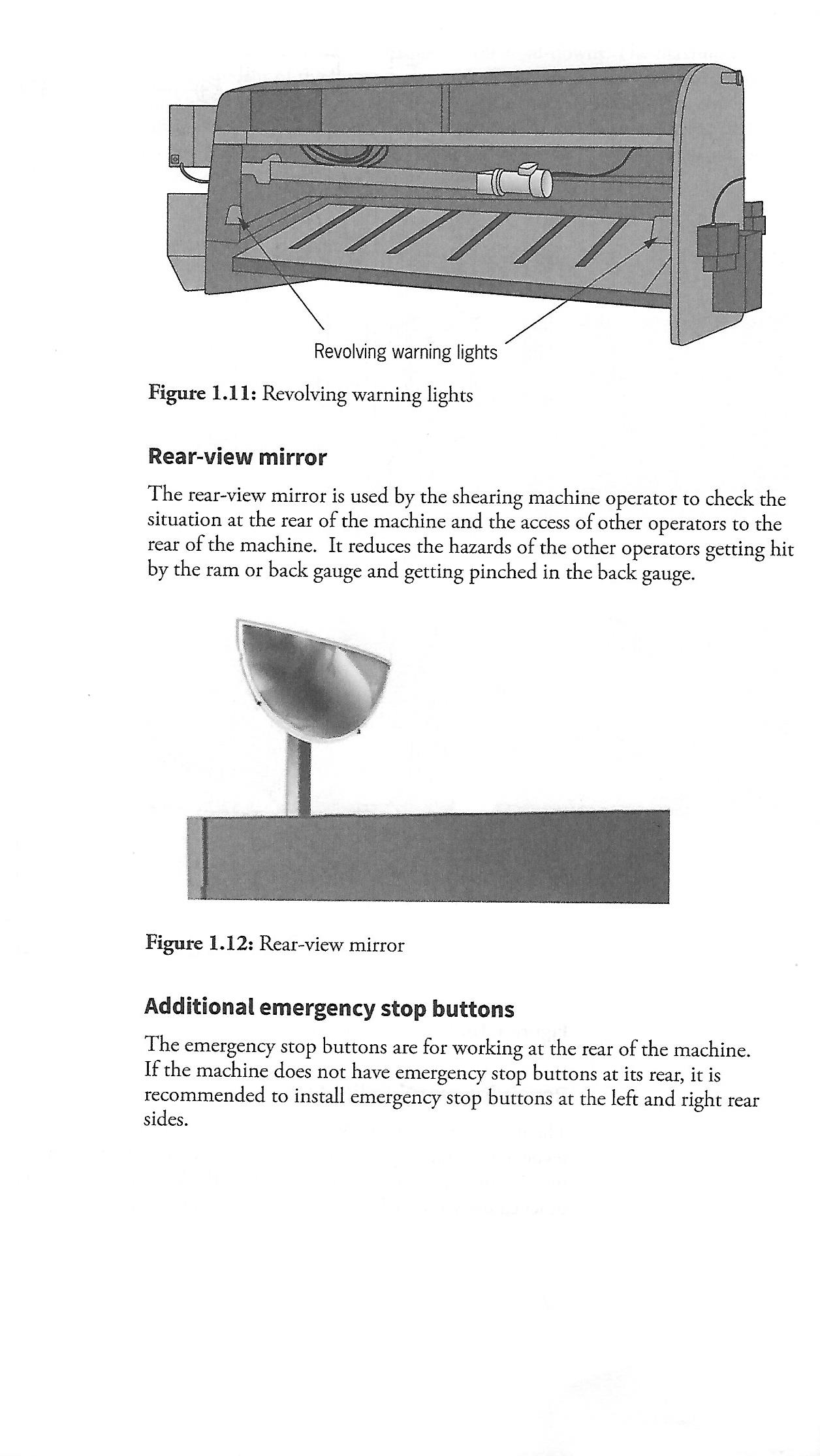 Additional Emergency Stop Buttons
The emergency stop buttons are for working at the rear of the machine.
If the machine does not have emergency stop buttons at its rear, it is recommended to install emergency stop buttons at the left and right rear sides.
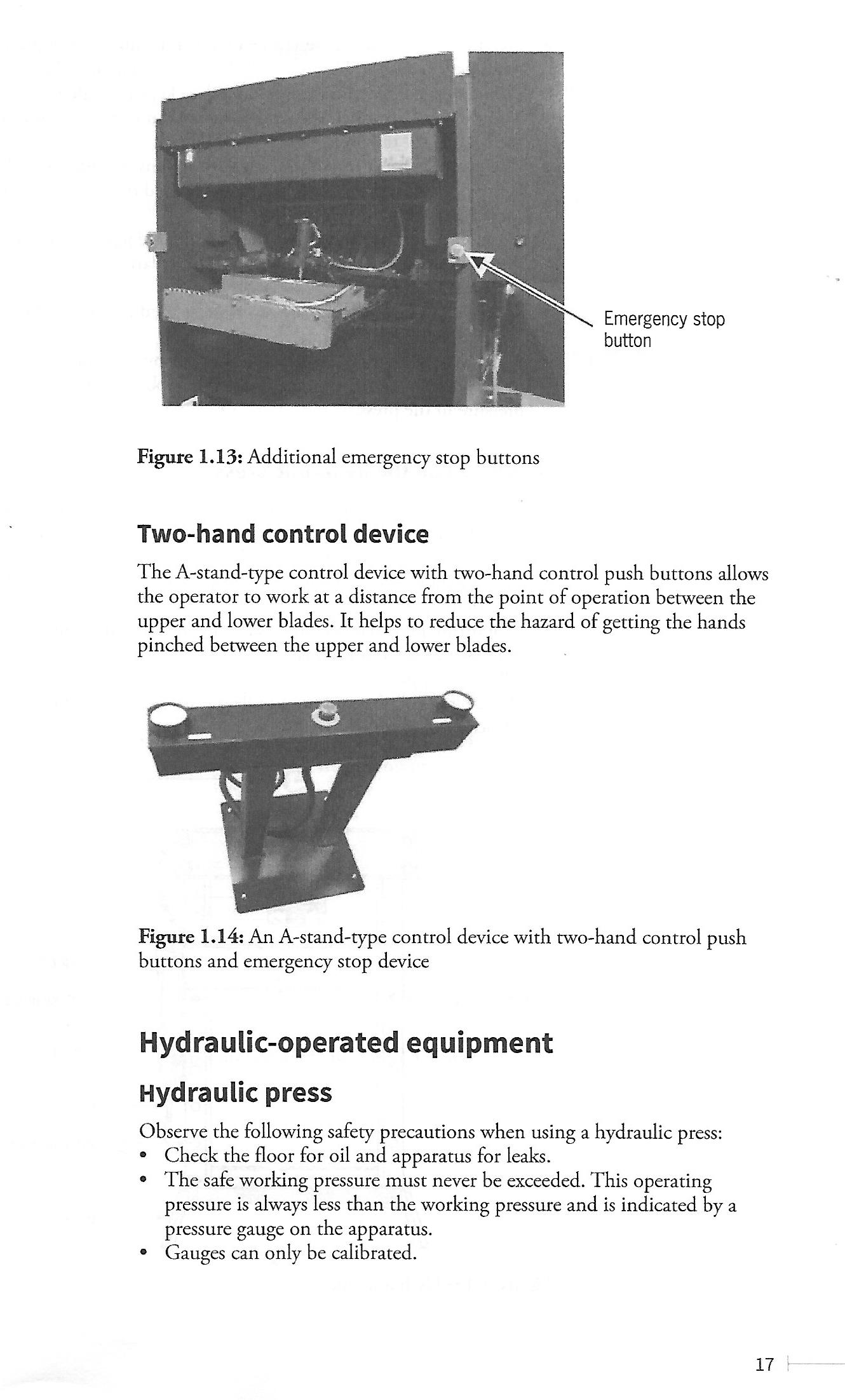 Two-hand Control Device
The A-stand-type control device with two-hand control push buttons allows the operator to work at a distance from the point of operation between the upper and lower blades.
It helps to reduce the hazard of getting the hands pinched between the upper and lower blades.
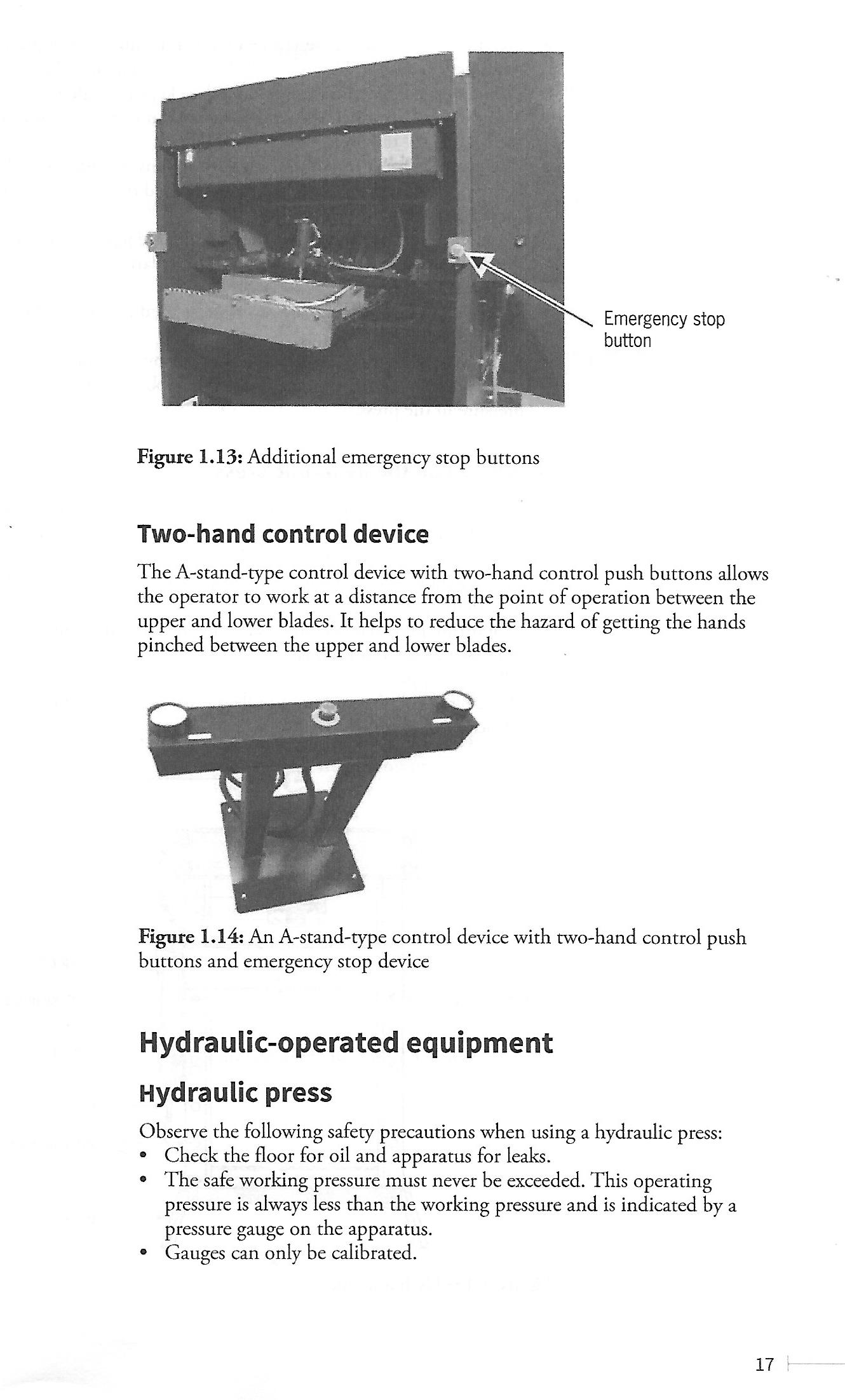 Hydraulic-operated Equipment
Hydraulic Press
Observe the following safety precaution when using a hydraulic press:
Check the floor for oil and apparatus for leaks.
The safe working pressure must never be exceeded. This operating pressure is always less than the working pressure and is indicated by a pressure gauge on the apparatus.
Gauges can only be calibrated.
Pressure gauges must be tested regularly and adjusted or replaced if any malfunction occurs. This is an OHS Act requirement. Maintenance should be recorded and records should be kept in a safe place.
The platform on which the workpiece rests must be rigid and square with the cylinder of the press.
The platform must rest on the supporting pins provided and should not be supported by the cable by which it is raised or lowered, in order to supply a stable platform.
Place objects to be pressed in or out in suitable jigs. Ensure that the direction of pressure is always at 90˚ to the platform. This is to exert perpendicular pressure.
Special tools and holding devices must be used to prevent damage to soft material.
Relieve the cylinder of all pressure after use by opening the return valves so that the plunger can return to the home position as well as to release pressure in the press.
Prechecks on the Hydraulic Press
The level of the hydraulic fluid in the reservoir should be checked regularly. If the fluid has to be added frequently, it is an indication that an internal leakage is present.
The apparatus should be regularly inspected for rigidity and all bolts and nuts tightened. 
Supporting pins that keep the platform at a desired height on the frame must be inspected for damage.
When the apparatus is equipped with cables to alter the working height of the platform, the cable and pulleys must be inspected for damage and lubricated with grease.
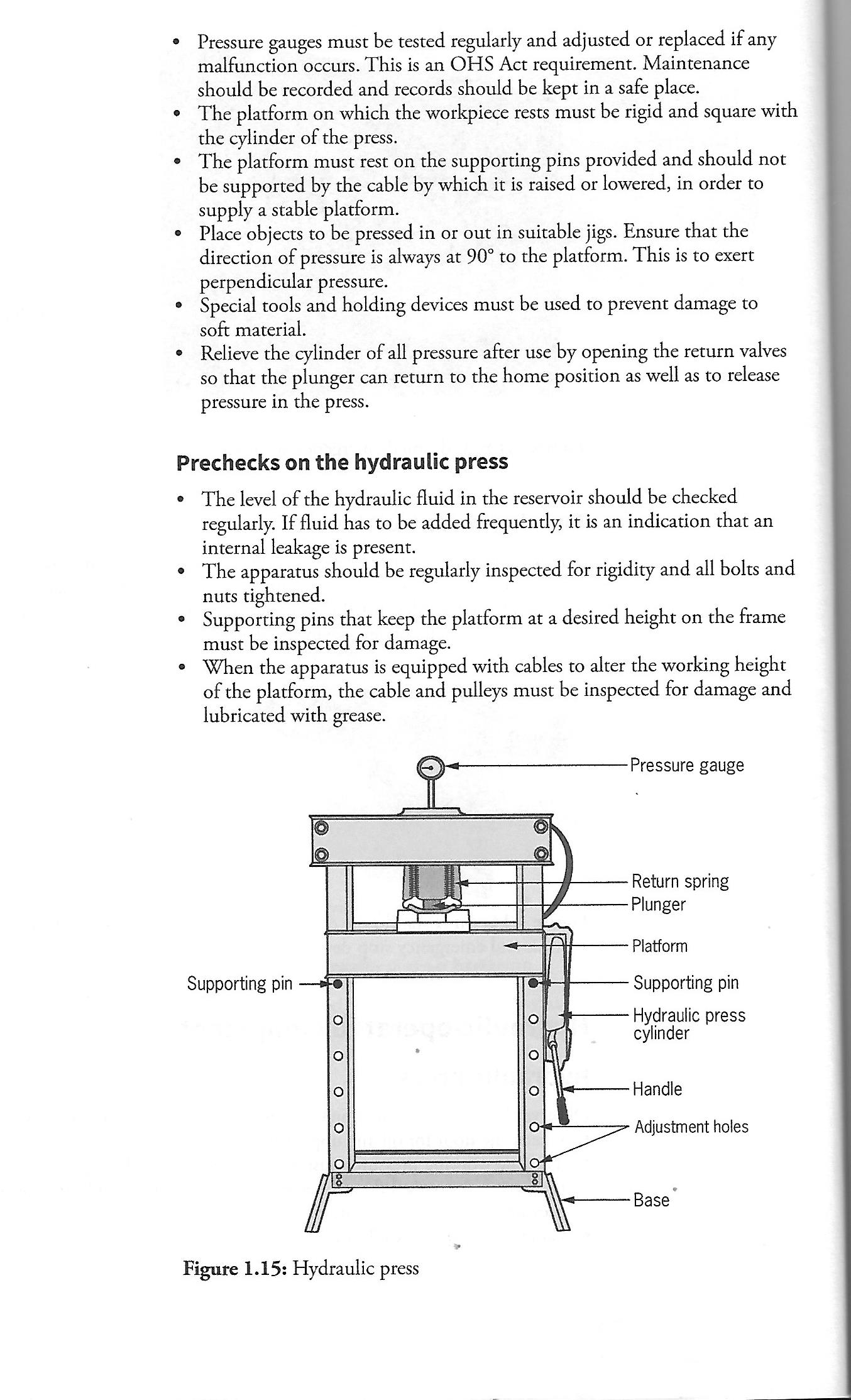 Workshop Layouts
Product Layout
The product layout ensures that the machines are arranged in the sequence in which operations are carried out, so that the product of first machine is processed by the adjacent machine, the product of that machine by the next machine in the line, and so on until the finished product leaves the last machine.
Advantages of the product layout of machines:
Handling of material is limited to a minimum.
Time period of manufacturing cycle is less.
Production control is almost automatic.
Control over operations is easier.
Greater use of unskilled labour is possible.
Less total inspection is required.
Less total floor space is needed per unit of production.
Disadvantages of product layout of machines:
Lack of flexibility (layout cannot easily be changed to another type of production).
Optimum use of equipment is not possible.
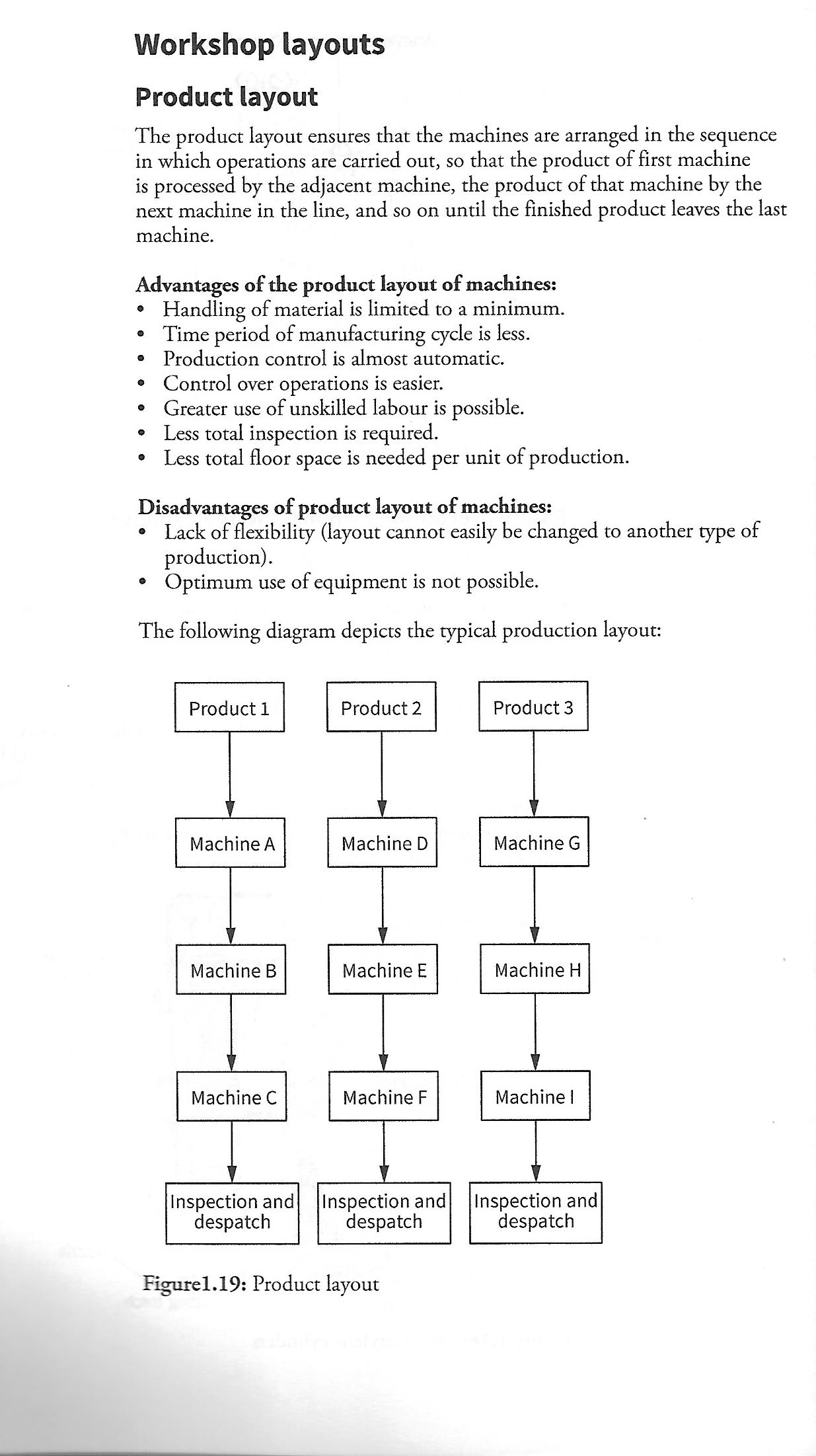 Disadvantage of process layout of machines are:
Production is not always continuous.
Transportation costs between process departments may be high.
Additional time is spent in testing and sorting as the product moves through the different departments.
Damage to fragile goods may result from extra handling.
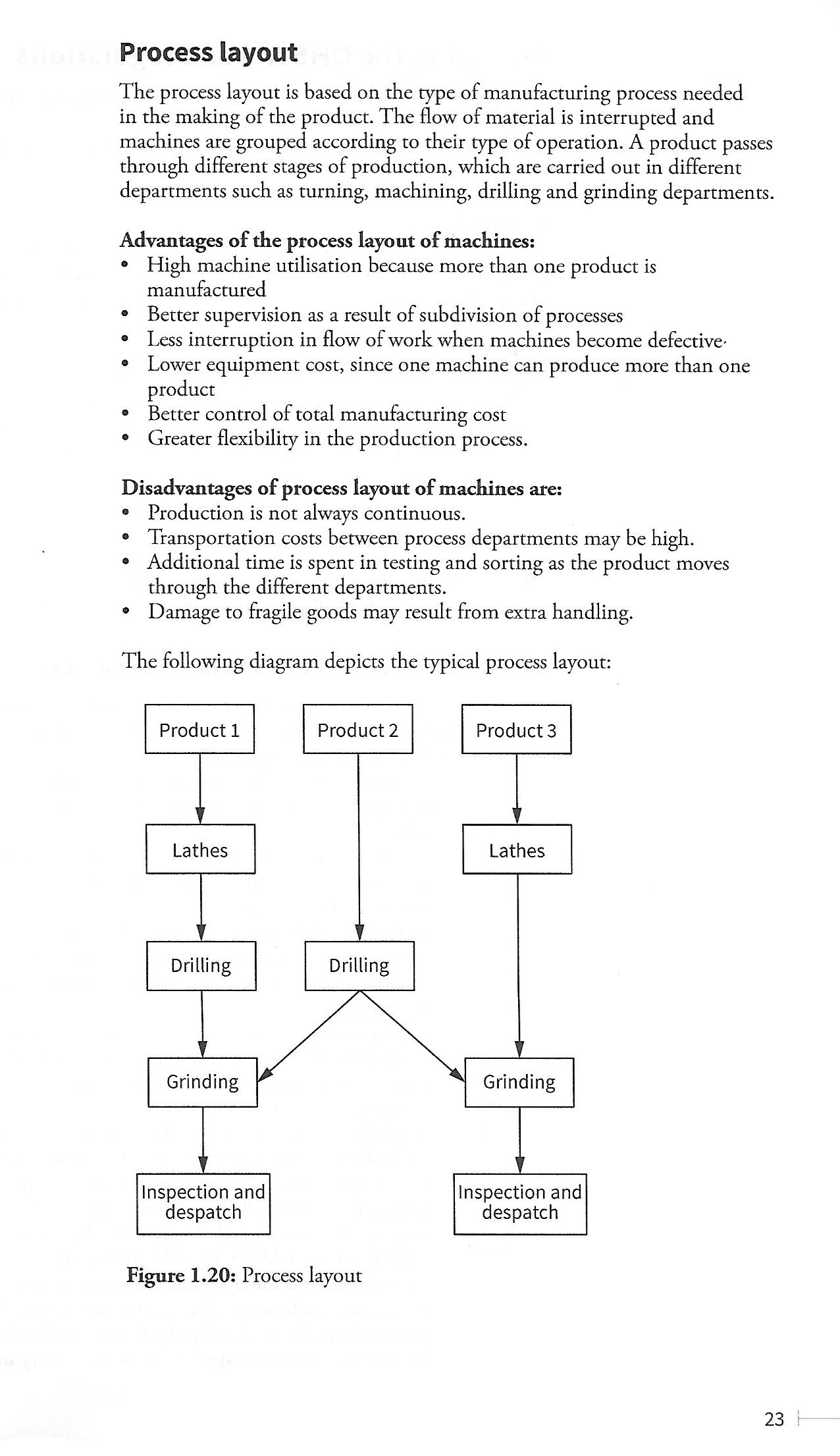 Process Layout
The process layout is based on the type of manufacturing process needed in the making of the product. The flow of material is interrupted and machines are grouped according to their type of operation. A product passes through different stages of production, which are carried out in different departments such as turning, machining, drilling and grinding departments.
Advantages of the process layout of machines:
High machine utilisation because more than one product is manufactured.
Better supervision as a result of subdivision of processes.
Less interruption in flow of work when machines become defective.
Lower equipment cost, since one machine can produce more than one product.
Better control of total manufacturing cost.
Greater flexibility in the production process.
Disadvantage of process layout of machines are:
Production is not always continuous.
Transportation costs between process departments may be high.
Additional time is spent in testing and sorting as the product moves through the different departments.
Damage to fragile goods may result from extra handling.
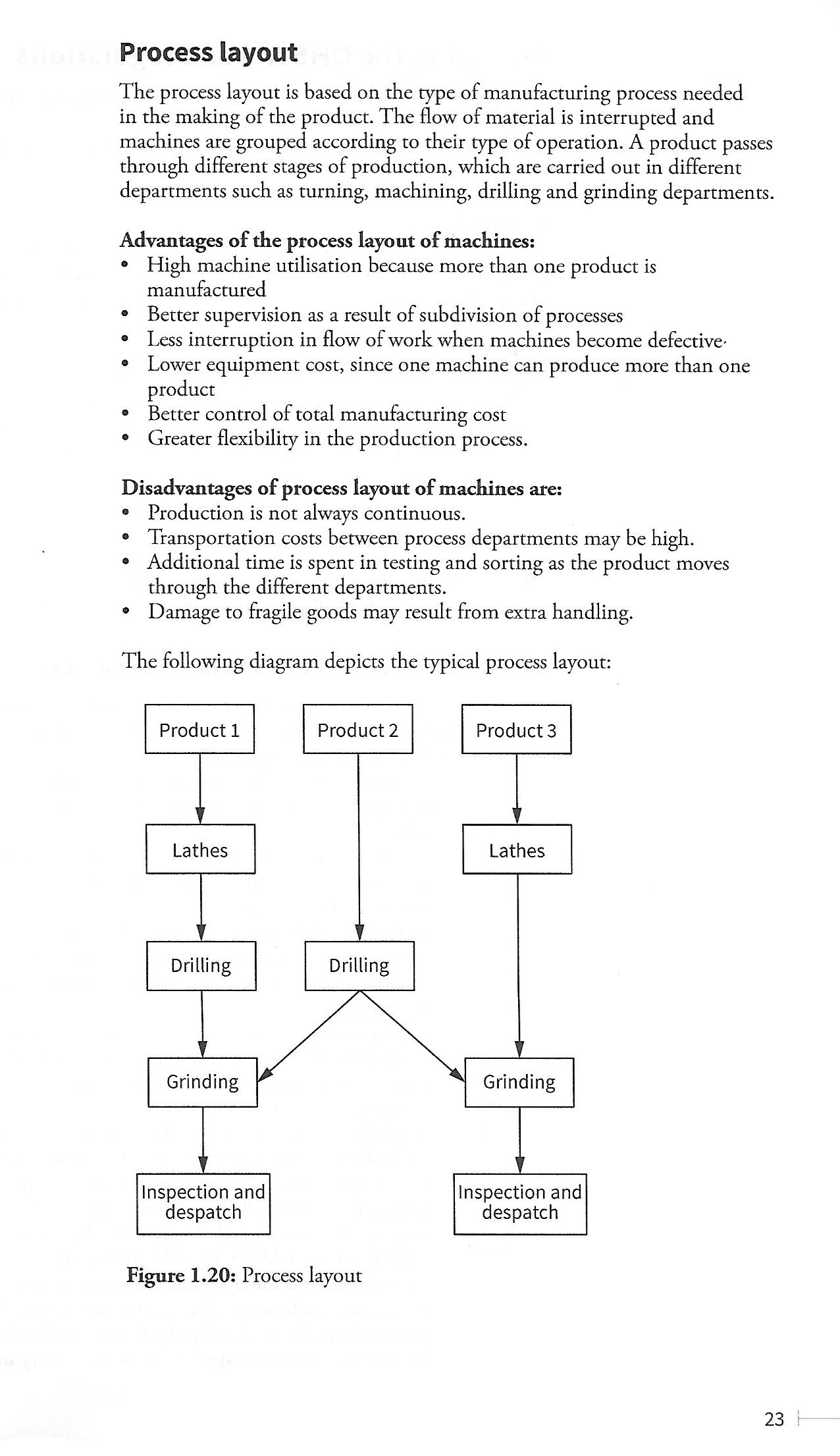 Analysing the OHS Act and Regulations
Occupational safety can be divided into two main categories, namely:
 Conditions: the responsibility of the employer
Actions: the actions and the behaviour of the employee; in other words, you!
Conditions:
These refer to, for example, the conditions of the workshop building, floor and grounds. The employer must see to it that the aforementioned areas are in a good condition and that workers report any substandard conditions.
Actions
The actions referred to here are those of the workers. Irresponsible, unsafe or undisciplined actions can lead to accidents or disciplinary actions. You, as an employee, must make a point of finding out what is regarded as acceptable and safe behaviour and what is not. You must be safety-conscious at all times.
OHS Act
The Occupational Health and Safety Act as amended, No 181 of 1993 prescribed responsibilities of employers and employees as follows:
General duties of employers to their employees
Every employer shall provide and maintain, as far as is reasonable practicable, a working environment that is safe and without risk to the health of his employees.
Without derogating from the generality of an employer’s duties under subsection (1), the matters to which those duties refer include in particular-
The provision and maintenance of systems of work, plant and machinery that, as far as is reasonably practicable, are safe and without risks to health;
Taking such steps as may be reasonably practicable to eliminate or mitigate any hazard or potential hazard to the safety or health of employees, before resorting to personal protective equipment;
Making arrangements for ensuring, as far as is reasonably practicable, the safety and absence of risks to health in connection with the production, processing, use, handling, storage or transport of articles or substances;
Establishing, as far as is reasonably practicable, what hazards to the health or safety of persons are attached to any work which is performed, any article or substance which is produced, processed, used, handled, stored or transported and any plant or machinery which is used in his business, and he shall, as far as is reasonably practicable, further establish what precautionary measures should be taken with respect to such work, article, substance, plant or machinery in order to protect the health and safety of persons, and he shall provide the necessary means to apply such precautionary measures;
Providing such information, instructions, training and supervision as may be necessary to ensure, as far as is reasonably practicable, the health and safety at work of his employees;
As far as is reasonably practicable, not permitting any employee to do any work or to produce, process, use, handle, store or transport any article or substance or to operate any plant or machinery, unless the precautionary measures contemplated in paragraph (b) and (d), or any other precautionary measures which may be prescribed, have been taken;
Taking all necessary measures to ensure that tire requirements of this Act are complied with by every person in his employment or on premises under his control where plant or machinery is used;
Enforcing such measures as may be necessary in the interest of health and safety;
Ensuring that work is performed and that plant or machinery is used under the general supervision of a person trained to understand the hazards associated with it and who have the authority to ensure that precautionary measures taken by the employer are implemented; and 
Causing all employees to be informed regarding the scope of their authority as contemplated in section 37 (1) (b).
Duty to inform
Without derogating from any specific duty imposed on an employer by this Act, every employer shall-
As far as is reasonably practicable, cause every employee to be made conversant with the hazards to his health and safety attached to any work which he has to perform, any article or substance which he has to produce, process, use, handle, store or transport and any plant or machinery which he is required or permitted to use, as well as with the precautionary measures which should be taken and observed with respect to those hazards;
Inform the health and safety representatives concerned beforehand of inspections, investigations or formal inquiries of which he has been notified by an inspector, and of any application for exemption made by him in terms of section 40; and
Inform a health and safety representative as soon as reasonably practicable of the occurrence of an incident in the workplace or section of the workplace for which such representative has been designated.
General duties of employees at work
Every employee shall at work-
Take reasonable care for the health and safety of himself and of other persons who may be affected by his acts or omissions;
As regards any duty or requirement imposed on his employer or any other person by this Act, co-operate with such employer or person to enable that duty or requirement to be performed or complied with;
Carry out any lawful order given to him, and obey the health and safety rules and procedures laid down by his employer or by anyone authorized thereto by his employer, in the interest of health or safety;
If any situation which is unsafe or unhealthy comes to his attention, as soon as practicable report such situation to his employer or to the health and safety representative for his workplace or section thereof, as the case may be, who shall report it to the employer; and
If he is involved in any incident which may affect his health or which has caused an injury to himself, report such incident to his employer or to anyone authorized thereto by the employer, or to his health and safety representative, as soon as practicable but not later than the end of the particular shift during which the incident occurred, unless the circumstances were such that the reporting of the incident was not possible, in which case he shall report the incident as soon as practicable thereafter.
Duty not to interfere with, damage or misuse things
No person shall intentionally or recklessly interfere with, damage or misuse anything which is provided in the interest of health or safety.
SELF – EVALUATING ACTIVITY 1
Give a brief overview of the legislation that protects the rights of people living with HIV/Aids.
What are the three typical stages of the first-aid response?
Describe the typical examination procedures when assessing a first-aid situation.
State seven recommendations for attending to a first-aid situation.
Describe the OHS regulations to be observed by the operator of the following equipment:
5.1 Angle Grinder
5.2 Bench Grinder
5.3 Surface Grinder
5.4 Drilling Machine
5.5 Power Saw
5.6 Band Saw
5.7 Manual and power driven shearing machines
5.8 Press machines